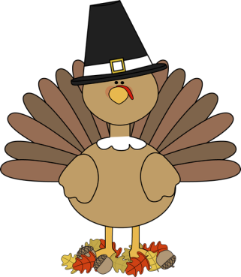 November
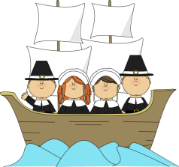 Tyson’s Tykes are a 
Thankful Bunch!
ELA News
We are  into the swing of things in Theme 3.  In the next few weeks, we will be working on the following:
Digraph /th/th	blends with r
Short vowel /u/u	contraction ‘ll
Diphthong /ng/ng	listening for details
Blends with s	plot (events in a story)
Writing
In writing, we have been talking about what a good sentence consist of.  We are working on making sure we start out sentences with a capital letter and ends with a period.  We have gotten better at our words spacing and using lower case letters!  Please encourage your child to write at home.

Science/ Social Studies
This month we will be learning about  Thanksgiving and being thankful.   We are looking forward to giving thanks on       
    November 24th!!
Math 
We have finished Chapter 3 addition to 10 and will be testing Chapter 4 subtraction to 10 the first full week in November.  We will do a quick chapter lesson to review our shapes and how to classify them.  Then we will dive into number to 20, learning about their place values and how to order them. After that we will go back into addition and 
subtraction with sums to 20.  Wow,
We are getting into the grove of this 
New math program and moving along nicely.
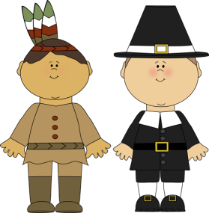 Reminders:					Special Schedule
NO school Tuesday 11/8 and 11/22-11/25 Thanksgiving holiday	Monday - Music
Education Visit day – Wed. 11/18			Tuesday - Art
11/22 and 11/23 – conferences – return form ASAP		Wednesday – Gym
					Thursday – Gym
	                   				Friday – Library
Contact information: etyson@methacton.org
Birthdays
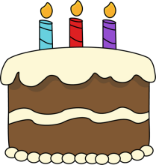 Delany Rotella – 25th 
Aditi Prakash – 27th